শিক্ষক পরিচিতি
পাঠ পরিচিতি
কৃষিবিদ বিধান চন্দ্র সাহা
প্রভাষক(ইনডেক্সঃ৩০৯১৩০৪),কৃষিশিক্ষা বিভাগ 
মুক্তিযোদ্ধা মেমোরিয়াল ডিগ্রি কলেজ, থানা সদর মহিপুর,পটুয়াখালী 
দূরালাপনীঃ ০১৭২৫৩৭৭৭৮৭ 
ইমেইল ঃ bidhansahapstu07@gmail.com
শ্রেণিঃ দ্বাদশ  
বিষয়ঃ 
 কৃষিশিক্ষা ১ম পত্র 
অধ্যায়ঃ ৬ষ্ঠ   
সময়ঃ ৫০ মিনিট
নিচের ছবিগুলো মনযোগ সহকারে দেখি
চালকুমড়ার মোরব্বা
ডিপফ্রিজ
আলুর চিপস
ছবিতে কি দেখতে পাচ্ছ ?
ছবিটিতে কি দেখা যাচ্ছে  ?
ছবিগুলো দেখে আজকের পাঠ অনুমান কর ?
[Speaker Notes: ছবিগুলো দেখানোর সময় শিক্ষক শিক্ষার্থীদের মধ্য থেকে, সবজি সংরক্ষণ ও প্রক্রিয়াজাতকরণ শব্দ দুটি বলানোর চেষ্টা করবেন ।]
আজকের পাঠ
সবজি সংরক্ষণ ও  প্রক্রিয়াজাতকরণ
শিখনফল
১) সবজি সংরক্ষণ কী তা বলতে পারবে । 
২) সবজি প্রক্রিয়াজাতকরণ কী তা বলতে পারবে । 
৩) চালকুমড়া প্রক্রিয়াজাতকরণ করে মোরব্বা প্রস্তুতির পদ্ধতি বর্ণনা করতে পারবে  । 
৪) আলু প্রক্রিয়াজাতকরণ করে চিপস তৈরির পদ্ধতি বর্ণনা করতে পারবে ।
৫)সবজি প্রক্রয়াজাতকরণের গুরুত্ব নিরূপন করতে পারবে
সবজি সংরক্ষণ কী ?
বিভিন্ন শাকসবজির গুণগত মান অক্ষুন্ন রেখে আকার আকৃতির পরিবর্তন না ঘটিয়ে দীর্ঘদিন সংগ্রহ করে রাখার পদ্ধতিকে শাকসবজি সংরক্ষণ পদ্ধতি বলে । যেমন- বাধাকপি শুকিয়ে সংরক্ষণ ।
[Speaker Notes: প্রশ্ন করার পর ছবি দেখিয়ে , শিক্ষার্থীদের মধ্য থেকে সংজ্ঞা বলানোর চেষ্টা করতে হবে ।]
শাকসবজি  সংরক্ষণ পদ্ধতি
তাজা অবস্থায় সংরক্ষণ
শুকিয়ে সংরক্ষণ পদ্ধতি
ডিপফ্রিজারে সংরক্ষণ পদ্ধতি
টুকরো করা সবজি ২-৪মিনিট ফুটন্ত পানিতে ডুবিয়ে নিতে হবে । একে ব্লেঞ্চিং বলে । এতে শরীরবৃত্তীয় ও রাসায়নিক পরিবর্তন বন্ধ হয়ে যায় ।
সবজি ছোট ছোট টুকরো করে নিতে হবে
ফুটন্ত পানি থেকে সবজি তুলে নিয়ে -১৮ডিগ্রি সেলসিয়াস তাপমাত্রায় ডিপফ্রিজে সংরক্ষণ করতে হবে
ডিপফ্রিজারে সংরক্ষণ
১-২দিন রোদে শুকিয়ে আর্দ্রতা ১০-১৫% হলে সংরক্ষণ করা হয় ।
[Speaker Notes: ব্লেঞ্চিং করার উদ্দেশ্য ব্যাখ্যা করে শিক্ষার্থীদের বুঝিয়ে দিতে হবে ।]
কর্মপত্র 
১
একক কাজ        সময়ঃ ২ মিনিট
সবজি সংরক্ষণ কী? সংরক্ষণ পদ্ধতির নাম লিখ ।
সবজি  প্রক্রিয়াজাতকরণ কী ?
সবজির গুণগত কোনরূপ পরিবর্তন না ঘটিয়ে আকৃতি ও প্রকৃতিতে পরিবর্তন ঘটিয়ে ভৌত ও রাসায়নিক পদ্ধতি প্রয়োগের মাধ্যমে দীর্ঘদিন সংরক্ষণ করার পদ্ধতিকে ফল প্রক্রিয়াজাতকরণ বলে ।  যেমন-সস, মোরব্বা, চিপস ইত্যাদি ।
এখন আমরা একটি ভিডিও দেখি
ভিডিও টিতে কি দেখলে ?
চাল কুমড়ার মোরব্বা তৈরির পদ্ধতি
চাল কুমড়ার মোরব্বা তৈরির উপাদানসমূহ
চিনি- ২কাপ
সিরকা-২চা চামচ
খাবার চুন-২চা চামচ
পরিপক্ব চাল কুমড়া-৫০০গ্রাম
চাল কুমড়ার মোরব্বা তৈরির উপকরণসমূহ
ঢাকনা সহ সসপ্যান
কাটা চামচ
ঝাঝর
ছুড়ি
ব্যালেন্স
কাঁচের বোতল
চাল কুমড়ার মোরব্বা প্রস্তুত প্রণালী
পরিপক্ব চালকুমড়া থেকে কেটে ৫০০গ্রাম নিতে হবে ।
টুকরোগুলোকে কাটা চামচ বা টুথ পিক দিয়ে ভালভাবে ছিদ্র ছিদ্র (কেচে) নিতে হবে
একটি পাত্রে চুন গুলে তার মধ্যে টুকরোগুলো ৩০মিনিট ডুবিয়ে রাখতে হবে ।
চুনের পানি থেকে উঠিয়ে টুকরোগুলো ফুটন্ত পানিতে ৪ মিনিট ভাপ দিতে হবে । এতে চালকুমড়ার মধ্যের চুন বের হয়ে যাবে ।
চুলা থেকে টুকরোগুলো উঠিয়ে একটি পাত্রে নিয়ে ভালভাবে চিনি মিশিয়ে ৩০মিনিট ঢেকে রেখে দিতে হবে ।
এরপর চিনি মিশ্রিত টুকরোগুলো চুলায় বসিয়ে চিনি একেবারে ঘন আঠালো না হওয়া পর্যন্ত মৃদু তাপ প্রয়োগ করতে হবে ।
চিনি ঘন হয়ে গেলে, টুকরোগুলো তুলে একটি স্ট্যান্ডের উপর কমপক্ষে ১২ঘন্টা রেখে দিতে হবে । এতে চালকুমড়ার টুকরো ঠান্ডা হয়ে মোরব্বায় পরিণত হবে ।
১২ ঘন্টা পর মোরব্বা তৈরি হয়ে গেলে কাচের বয়ামে দীর্ঘদিন সংরক্ষণ করা যায় ।
চালকুমড়ার সবুজ বাকল ও নরম অংশ কেটে বাদ দিয়ে ছোট ছোট টুকরো করে নিতে হবে ।
কর্মপত্র 
২
জোড়ায় জোড়ায় কাজ            সময়ঃ ৩ মিনিট
গ্রুপ-কঃ ডিপফ্রিজে সবজি সংরক্ষণ পদ্ধতি বর্ণনা কর ।  
গ্রুপ-খঃ আচার তৈরিতে প্রয়োজনীয় উপাদানসমূহের নাম লিখ  ।
এখন আমরা একটি ভিডিও দেখি
ভিডিও টিতে কি দেখলে ?
আলুর চিপস তৈরির পদ্ধতি
আলুর চিপস তৈরির উপাদানসমূহ
আলু ভাজার জন্য তেল – ১কেজি
পাচফোড়ন এর গুড়া- ২০গ্রাম
লবণ - স্বাদমত
একই সাইজের রোগমুক্ত গোলআলু -৫০০গ্রাম
রসুন পাউডার- ১৫-২০ গ্রাম
মরিচের গুড়া-১চা চামচ
আলুর চিপস তৈরির উপকরণসমূহ
ফ্রাই প্যান
ঝাঝর
ছুড়ি
পটাটো পিলার
ব্যালেন্স
বোল
আলুর চিপস প্রস্তুত প্রণালী
৫০০গ্রাম আলু নিয়ে খোসা ছাড়িয়ে ভালভাবে ধুয়ে নিতে হবে ।
একটি ধারালো ছুড়ি দিয়ে আলুগুলোকে খুব পাতলা পাতলা ফালি করতে হবে ।
ফালি করার পর আলুগুলো লবণ মিশ্রিত পানির একটি বোলে কমপক্ষে একঘণ্টা ডুবিয়ে রাখতে হবে ।
এরপর পাতলা আলুর ফালির সাথে সব মশলা মিশিয়ে সুতি কাপড়ের উপর নেড়ে দিয়ে আর্দ্রতা কমাতে হবে ।
এরপর চুলোতে ৩৭৫ডিগ্রি ফা. তাপমাত্রায় তেল গরম করে , একটি ঝাঝরের মধ্যে ফালি করা আলু নিয়ে তেলে ভাজতে হবে ।
ফালিগুলো বাদামী রঙ না হওয়া পর্যন্ত ভাজতে হবে  ।
আলুর ফালি বাদামী হয়ে গেলে নামিয়ে একটি টিস্যু পেপারের উপর রাখতে হবে ।এতে অতিরিক্ত তেল চলে যাবে ।
সবশেষে বায়ুরোধী প্যাকেটে বা কন্টেইনারে সংরক্ষণ করতে হবে ।
ফল প্রক্রিয়াজাতকরণের গুরুত্ব
অতিরিক্ত উৎপাদিত ফল নষ্ট না করে ব্যবহার উপযোগী করে , ক্ষতি হ্রাস করা যায়  ।
প্রক্রিয়াজাতকরণ শিল্পে কর্মসংস্থানের সৃষ্টি হয় ফলে বেকার সমস্যা দূর করা যায় ।
প্রক্রিয়াজাতকৃত ফল বিদেশে রপ্তানি করে বৈদশিক মুদ্রা অর্জিত হয় ।
প্রক্রিয়াজাতকরণকৃত সবজি দ্বারা সারা বছরের পুষ্টিমান নিশ্চিত করা যায়
তৈরিকৃত খাদ্যের স্বাদ বাড়াতে প্রক্রিয়াজাতকরণকৃত সবজি ব্যবহৃত হয় ।
বিভিন্ন খাবারের সাথে প্রক্রিয়াজাতকরণকৃত সবজি যেমন সস ব্যবহার করা হয় ।
কর্মপত্র 
৩
দলীয় কাজ              সময়ঃ ১০  মিনিট
গ্রুপ-কঃ চাল কুমড়ার মোরব্বা প্রস্তুতির প্রবাহচিত্র তৈরি কর  । 
গ্রুপ-খঃআলুর চিপস তৈরি পদ্ধতির প্রবাহচিত্র তৈরি কর ।
মূল্যায়ন
১) ব্লেংচিং করার উদ্দেশ্য কী  ?
ক) সবজি সিদ্ধ করা
খ) সবজির শরীরবৃত্তীয় কার্যক্রম বন্ধ করা
গ) সবজি প্রক্রিয়াজাতকরণ করা
ঘ) সবজি শুকনো অবস্থায় সংরক্ষণ করা
২। মোরব্বা সংরক্ষণের জন্য কাচের পাত্র ব্যবহার করা হয় কেন ?
খ) কাচের পাত্র দেখতে সুন্দর
ক) কাচের পাত্র তাপ প্রতিরোধী
গ) কাচের পাত্র আর্দ্রতা প্রতিরোধী
ঘ) কাচের পাত্র বিক্রিয়া প্রতিরোধী
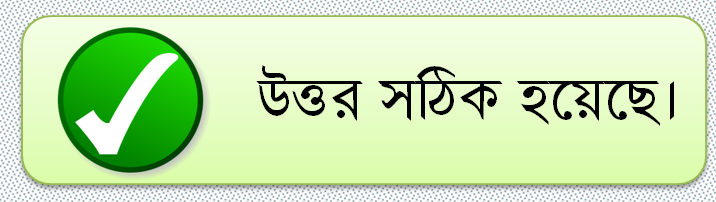 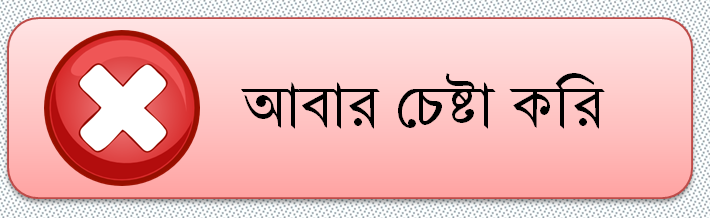 মূল্যায়ন
৩। মোরব্বা তৈরিতে চুন ব্যবহৃত হয় কেন ?
ক) অম্লত্ব দূরের জন্য
খ) মোরব্বার বহিঃআবরণ শক্ত করার জন্য
গ) স্বাদ বৃদ্ধির জন্য
ঘ) নির্জীবকরণের জন্য
৪। চিপস রাখার পাত্র বায়ুশূন্য কেন করা হয় ?
ক) টাটকা রাখার জন্য
খ) পোকা থেকে রক্ষার জন্য
গ) নষ্ট হওয়া থেকে রক্ষার জন্য
ঘ) উপরের সবগুলো
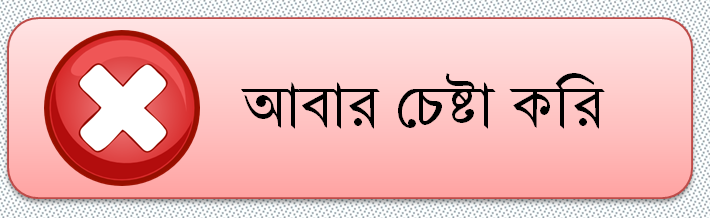 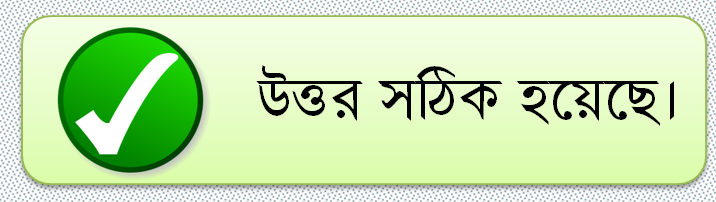 কর্মপত্র 
৪
বাড়ির কাজ
পুষ্টি চাহিদা পূরণে সবজি প্রক্রিয়াজাতকরণের গুরুত্ব ব্যাখ্যা কর ।
সকলকে ধন্যবাদ